PRECEDE-PROCEED
PERSPECTIVES THÉORIQUES DES SCIENCES SOCIALES ET  COMPORTEMENTALES EN SANTÉ PUBLIQUE
Ahmed KABORE, DrPH, MPH
Étape 1  Diagnostic social
Étape 4  Diagnostics  administratif et  politique
Étape 3  Diagnostics
comportemental et
environnemental
Étape 2  Diagnostic  épidémiologique
Facteurs
predisposants
Génétique
PROGRAMME DE  SANTE
Education
Facteurs de
renforcement
Comportements
Santé
Qualité de vie
Politique  Règlement  Organisation
Facteurs
facilitants
Environnement
Étape 5
Mise en œuvre
Étape 6  Évaluation du  processus
Étape 7  Évaluation des  résultats
Étape 8  Évaluation des  retombées
Phase 4  Administrative  and policy  assessment
Phase 3  Educational  and  ecological  assessment
Phase 1
Social assessment
Phase 2  Epidemiological  assessment
Predisposing
Genetics
HEALTH PROGRAM
Educational  strategies
Reinforcing
Behavior
Health
Quality
of life
Policy  regulation  organization
Enabling
Environment
Phase 5
Implementation
Phase 6
Process evaluation
Phase 7
Impact evaluation
Phase 8
Outcome evaluation
PRECEDE
PROCEED
PREDISPOSING
REINFORCING
ENABLING
CONSTRUCTS in
EDUCATIONAL/ECOLOGICAL
DIAGNOSIS and
EVALUATION
POLICY
REGULATORY
ORGANIZATIONAL
CONSTRUCTS in
EDUCATIONAL and
ENVIRONMENTAL
DEVELOPMENT
4
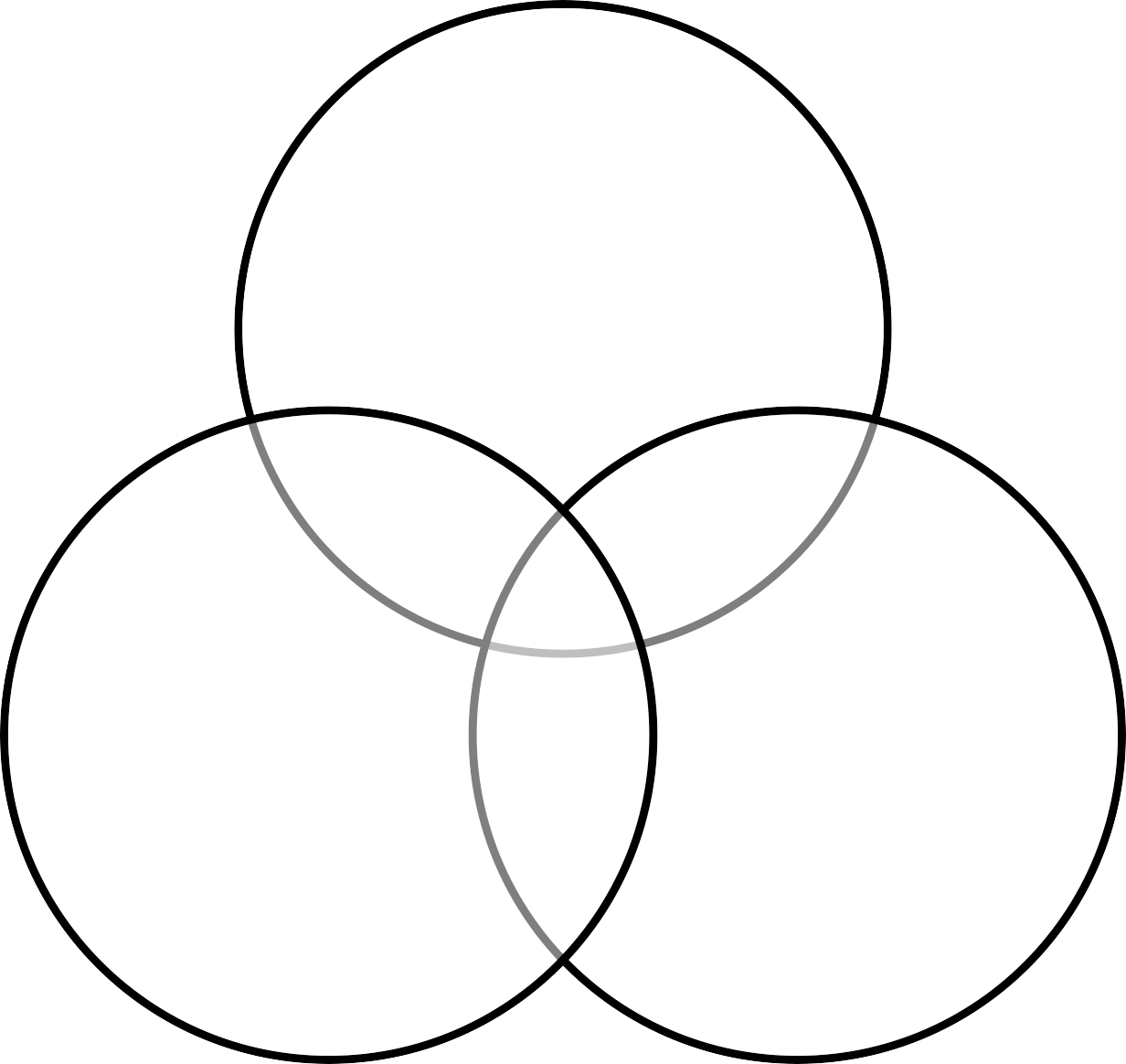 Ressources,  faisabilité et  politique
C
D
A  B
Les besoins  perçus par le  public
Les besoins  réels
5
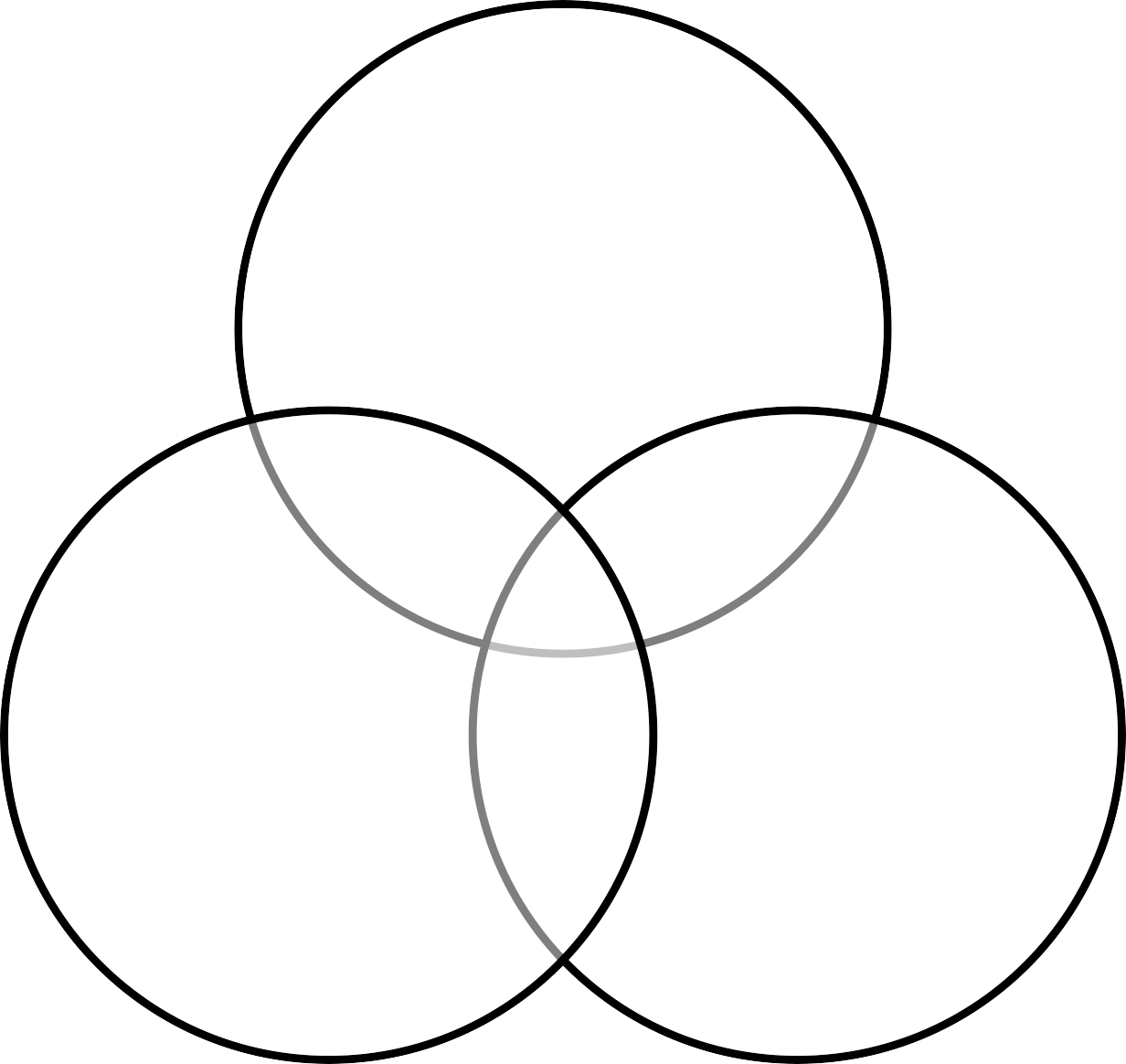 Ressources,  faisabilité et  politique
Phases 5 - 8
C
D
A  B
Les besoins  perçus par le  public
Les besoins  réels
Phase 1
Phases 2 - 4
6
PHASE 1: DIAGNOSTIC SOCIAL
Objectifs
Le bilan du DIAGNOSTIC SOCIAL vise à :

› Identifier et interpréter les conditions sociales, le
contexte de vie et les perceptions  partagées au sein de la communauté et des  organisations ;

› Faire le lien entre ces conditions et perceptions et les
différentes stratégies qui devront
nécessairement figurer dans le programme de santé  pour tenir compte de la diversité
des valeurs et des besoins.
7
PHASE 1: DIAGNOSTIC SOCIAL
Perceptions de la communauté
Désirs et besoins
Processus en plusieurs étapes

Les leaders d'opinion
Membres de la communauté
Interviews
Sondages
Observations
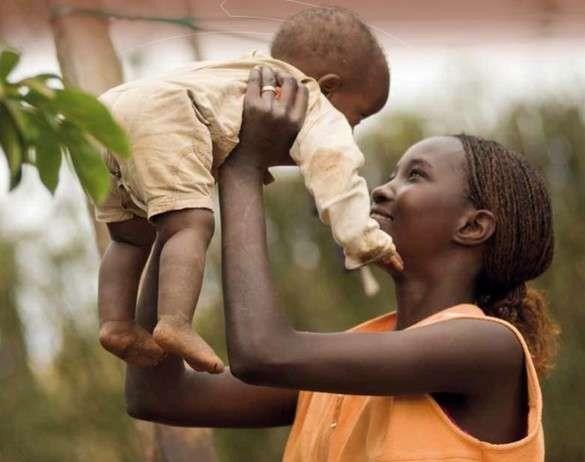 8
PHASE 1: DIAGNOSTIC SOCIAL
La santé et la qualité de vie sont liées
Interaction dialectale
Comprendre les préoccupations de la communauté
Le partenariat est essentiel
Forums communautaires
9
PHASE 2: EPIDEMIOLOGICAL ASSESSMENT
Quel est le problème ?
Qui a le problème ?
Pourquoi ceux qui ont le problème l'ont-  ils ?
Toute la population ou des sous-  groupes de population.
10
PHASE 2: EPIDEMIOLOGICAL ASSESSMENT
o INDICATEURS
Morbidité
Mortalité
Handicap
Incidence
Prevalence
11
PHASE 2: EPIDEMIOLOGICAL ASSESSMENT
GENETIC
COMPORTEMENT
ENVIRONNEMENT
12
PHASE 2: EPIDEMIOLOGICAL ASSESSMENT
UNE APPROCHE D'ÉVALUATION EN 5 ÉTAPES
Délimiter les causes (comportemental et non  comportemental)
Élaboration d'une classification des  comportements
o classification des  comportements(importance)
o classification des  comportements(changeabilité)
o Choisir une cible comportementale
13
PHASE 2: EPIDEMIOLOGICAL ASSESSMENT
Plus
important
Moins
important
Plus  changeant
Moins  changeant
14
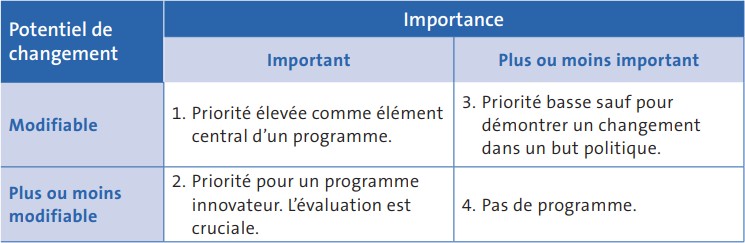 15
PHASE 3: EDUCATIONAL/ECOLOGICAL ASSESSMENT
Prédisposition – Antécédents
Renforcer – Suivre
Habilitation - Antécédents
16
Trois catégories de facteurs
Les facteurs prédisposants, antérieurs au  comportement. Ils correspondent aux facteurs qui  nourrissent le rationnel ou la motivation du  comportement
Les facteurs facilitants, également antérieurs au  comportement. Ils facilitent la réalisation d’une action  motivée
Les facteurs de renforcement, subséquents au  comportement. Ils sont la « récompense » ou l’incitatif  au comportement et contribuent à son maintien, sa
répétition ou à son élimination, s’il y a lieu
17
PHASE 3: EDUCATIONAL/ECOLOGICAL ASSESSMENT
Prédisposer
o Les facteurs internes que nous transportons avec nous
– (Obstacles ou facilitateurs)
Attitudes	Croyances
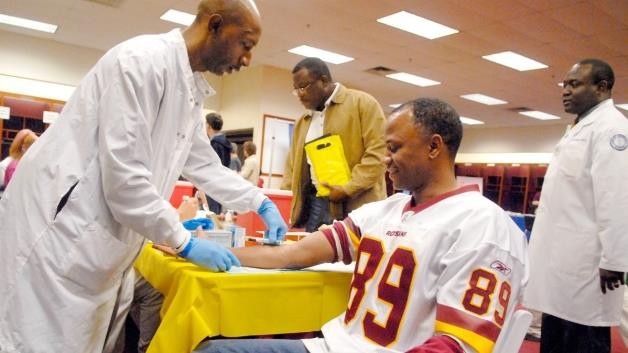 Valeurs
Connaissances
18
PHASE 3: EDUCATIONAL/ECOLOGICAL ASSESSMENT
BARRIERE
Ne pas connaître l'âge pour  commencer le dépistage
FACILITATEUR
CONNAISSANCES  Connaître l'âge pour commencer
le dépistage
VALEURS 	Pro-santé

CROYANCES 	Le cancer de la prostate peut
être traité s'il est détecté à un  stade précoce
Anti-santé
Le cancer de la prostate ne peut  être traité MÊME S'il est  détecté à un stade précoce
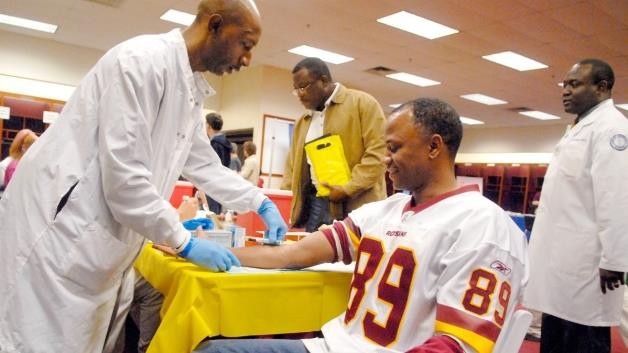 19
PHASE 3: EDUCATIONAL/ECOLOGICAL ASSESSMENT
o Facilitant
o Forces ou systèmes sociaux externes  facteurs liés– (Obstacles ou facilitateurs)
Accessibilité	Abordable
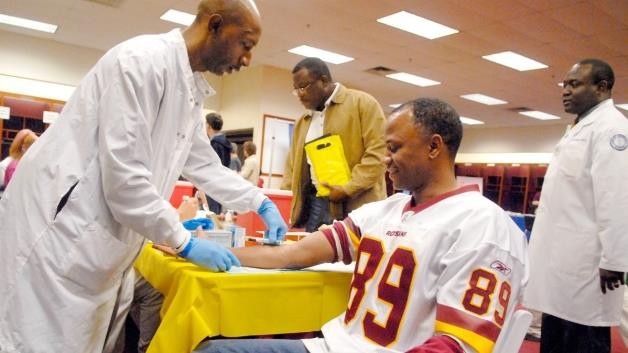 Autres  ressources
Disponibilité
20
PHASE 3: EDUCATIONAL/ECOLOGICAL ASSESSMENT
BARRIERE
Ne pas avoir de cliniques dans la  région immédiate qui offrent le  dépistage
FACILITATEUR
Disposer de cliniques offrant des  services de dépistage dans les  environs immédiats
DISPONIBILITÉ 
La clinique a fermé tôt et ne  propose pas d'horaires le week-end
Clinique ouverte tard et/ou le  week-end
ACCESSIBILITÉ 
Avoir une assurance santé qui  couvre les coûts liés au  dépistage
ABORDABLE
Être non assuré ou sous-assuré
/ ne pas avoir d'argent pour le  co-paiement
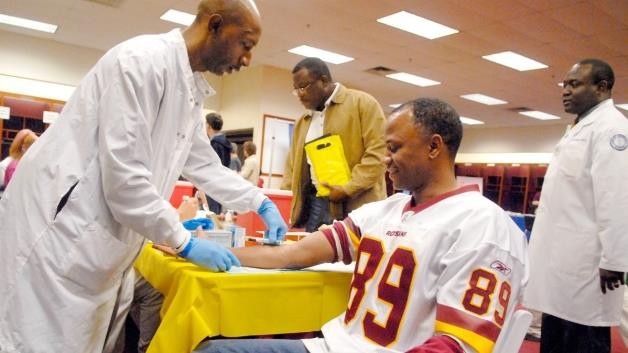 21
PHASE 3: EDUCATIONAL/ECOLOGICAL ASSESSMENT
o Renforcement
o Retour d'information et autres conséquences  (sociales/physiques) (Obstacles ou facilitateurs)
Reconnaissance
Conseils
Avantages  économiques
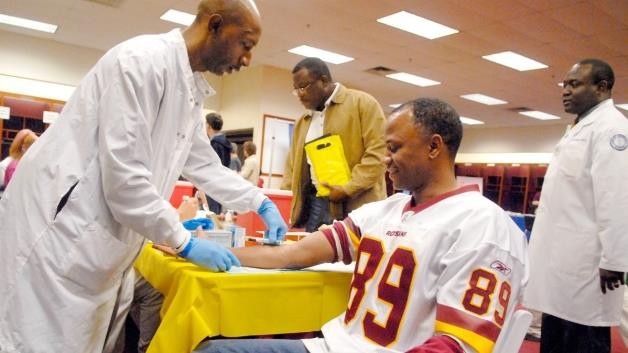 Soutien social
22
PHASE 3: EDUCATIONAL/ECOLOGICAL ASSESSMENT
BARRIER
Les hommes se font moquer  pour avoir passé un test de  dépistage
FACILITATOR
SOUTIEN SOCIAL Les amis et la famille encouragent
le dépistage
Les médecins conseillent aux  hommes de se faire dépister
Dépistage gratuit ou peu
CONSEILS :
Les médecins déconseillent le  dépistage
Devoir dépenser de l'argent qui  est destiné à autre chose
BÉNÉFICE
coûteux
ÉCONOMIQUE 
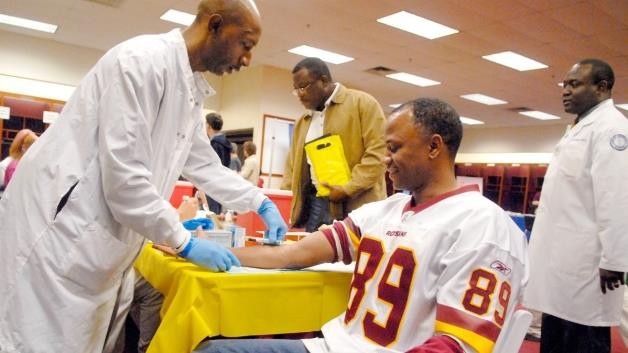 23